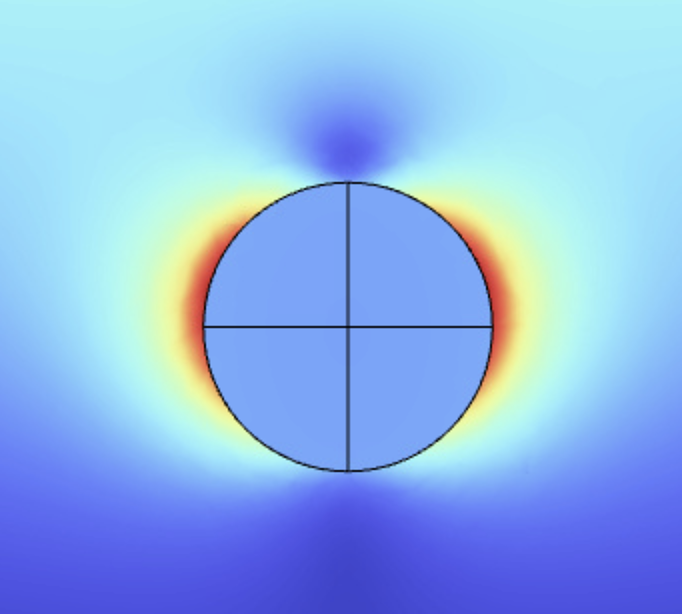 Plasmon-enhanced light absorption in 2D MoS2 solar cell
Paul Jacquet
ILANCE student fest, June 12th 2023
INTEREST IN THE ENERGY TRANSITON
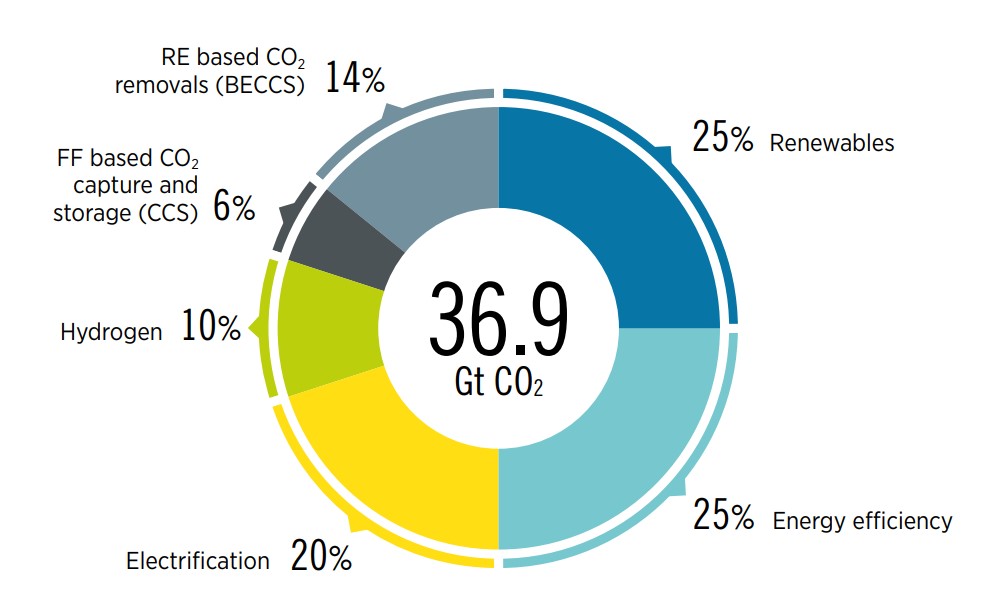 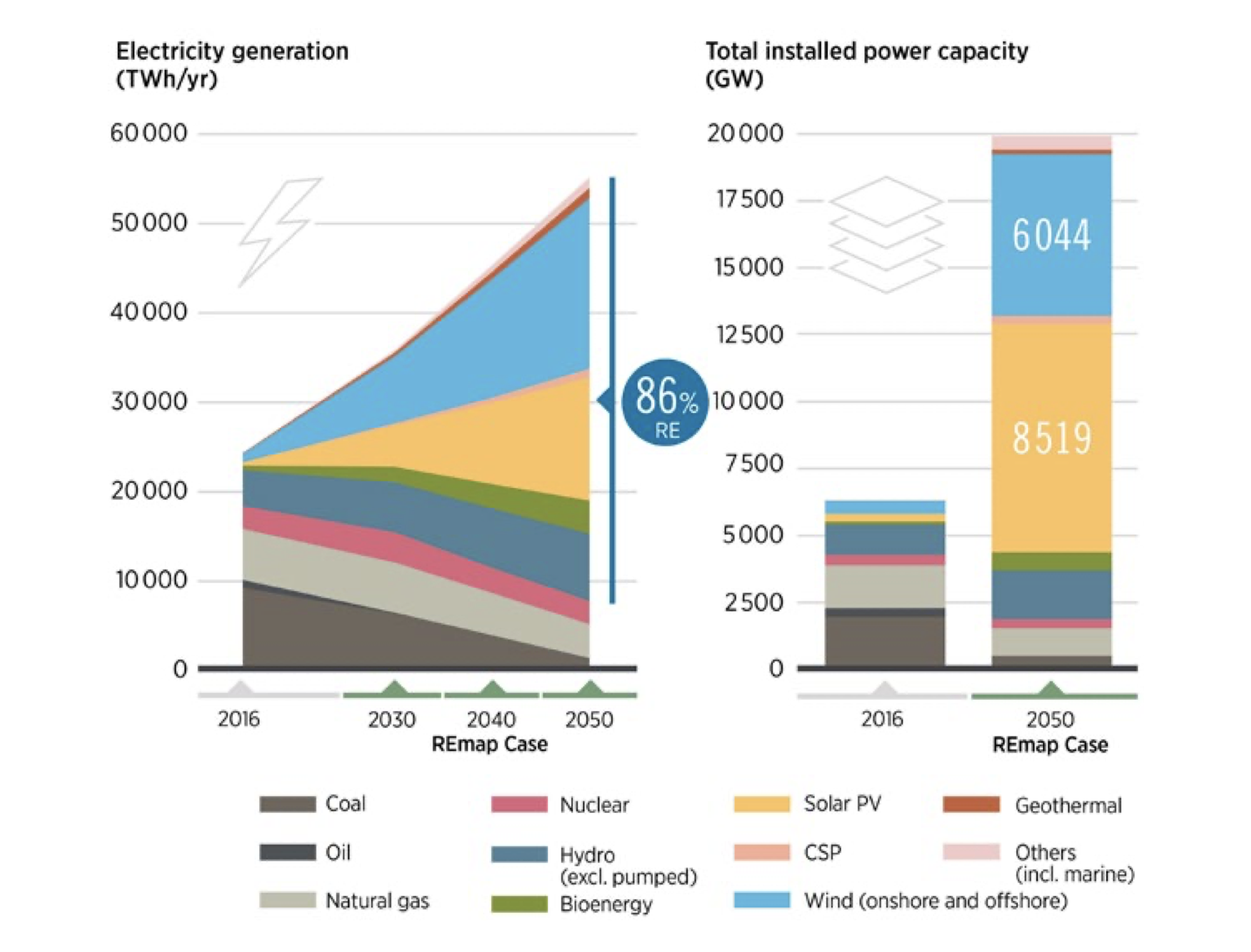 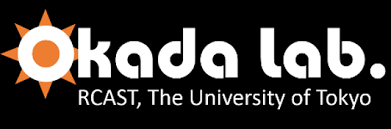 Innovative R&D on next-generation high-efficiency solar cells and low-cost production technologies : intermediate band, multi-junction solar cells, ...
TRANSITION METAL DICHALCOGENIDES (TMDC)
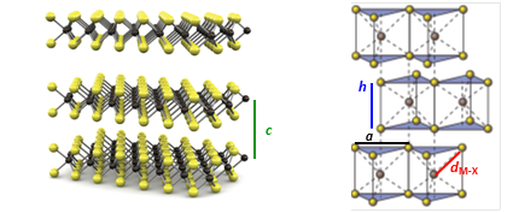 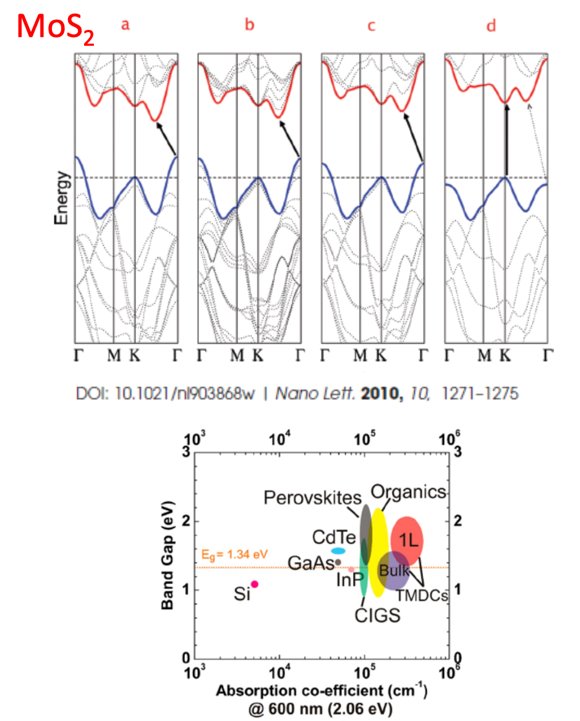 PLASMONIC GOLD NAOPARTICLES (AuNP)
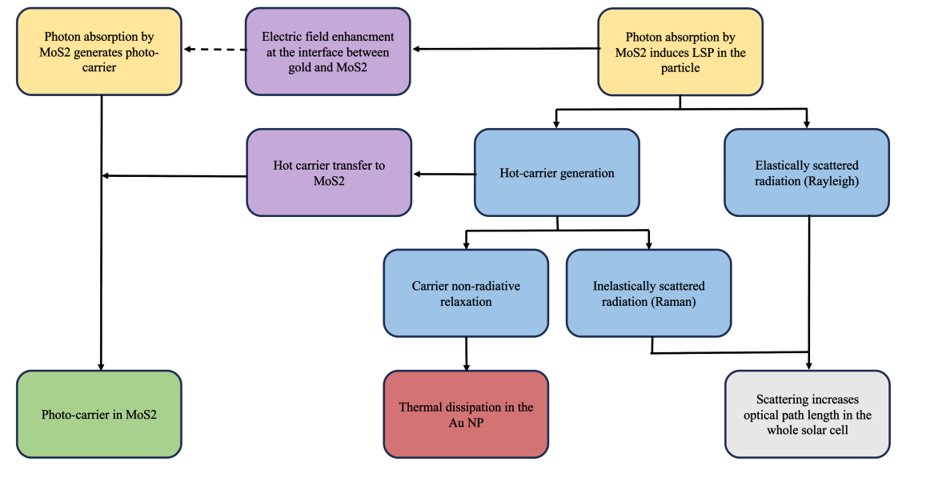 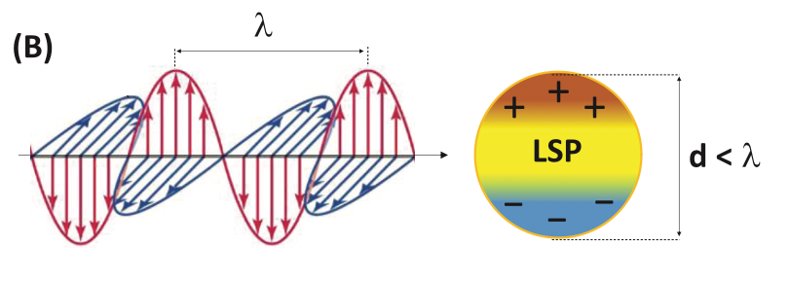 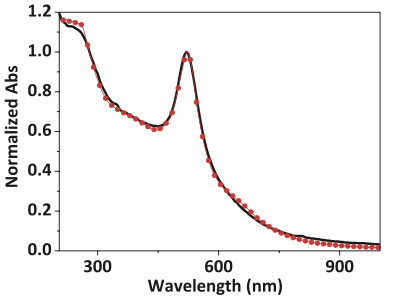 SIMULATIONS STUDIES
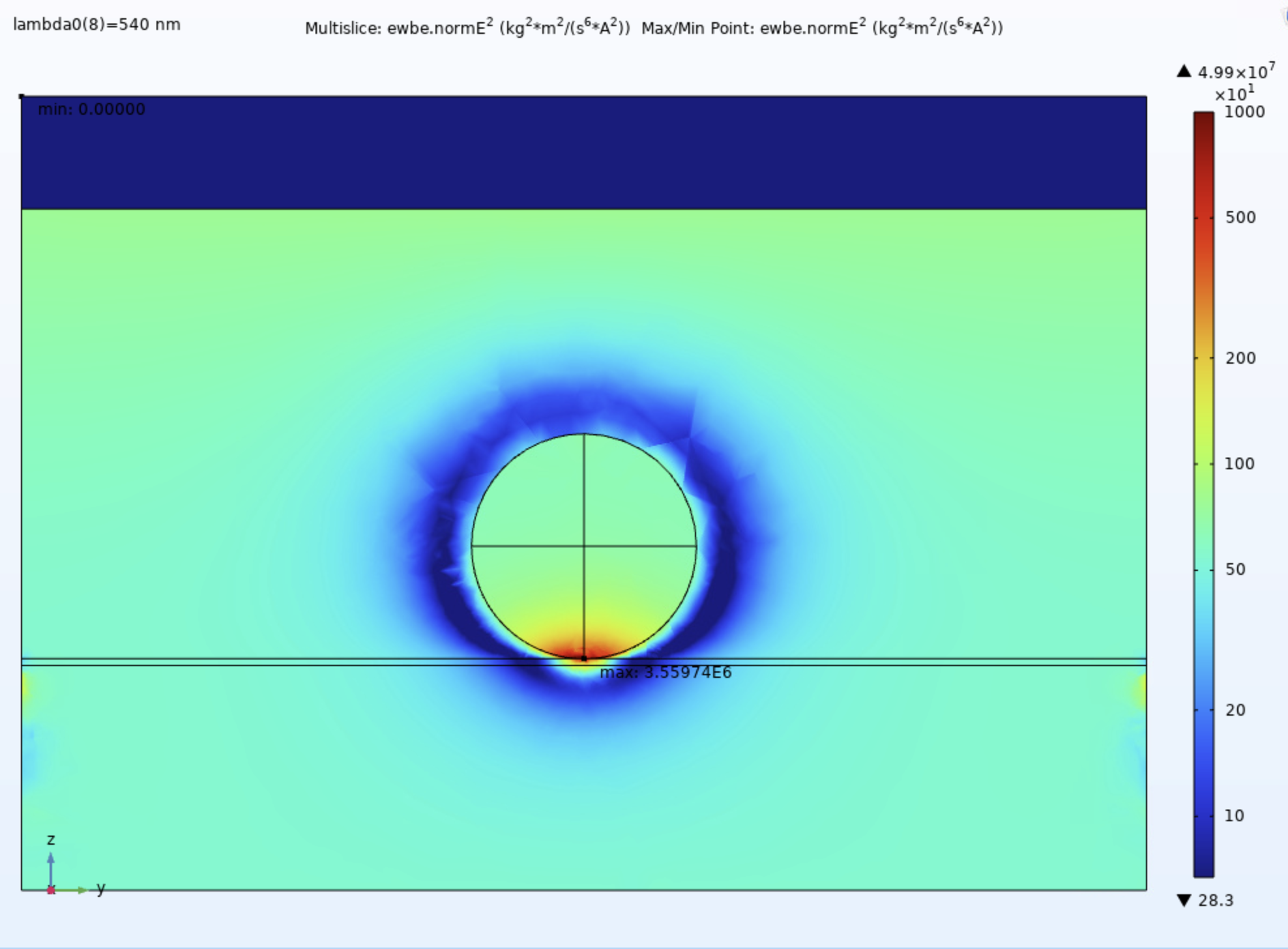 FIRST RESULTS
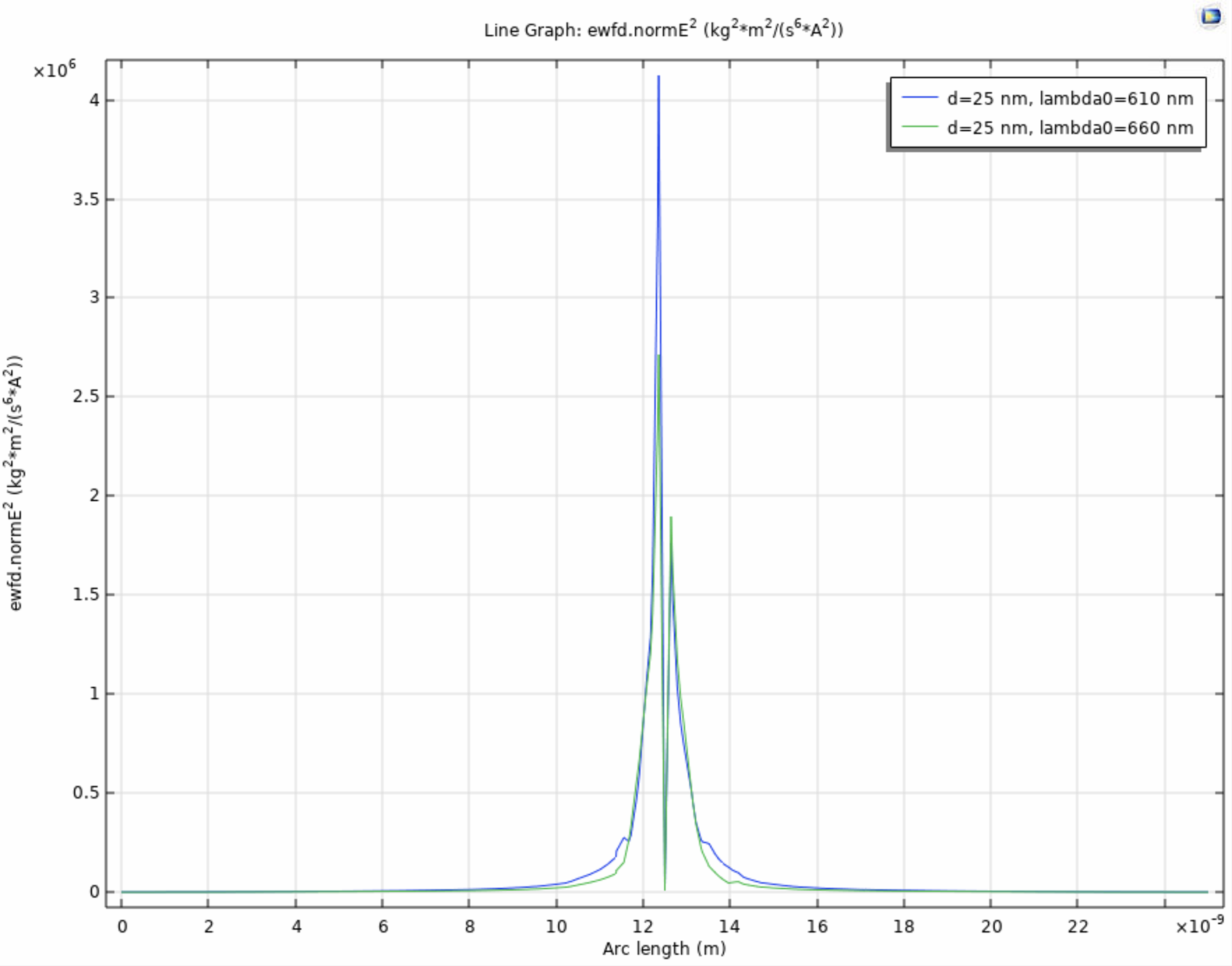 Strong localization of EF enhancement

Au NPs coupling with a strong redshift

Absoption is size and coverage dependent
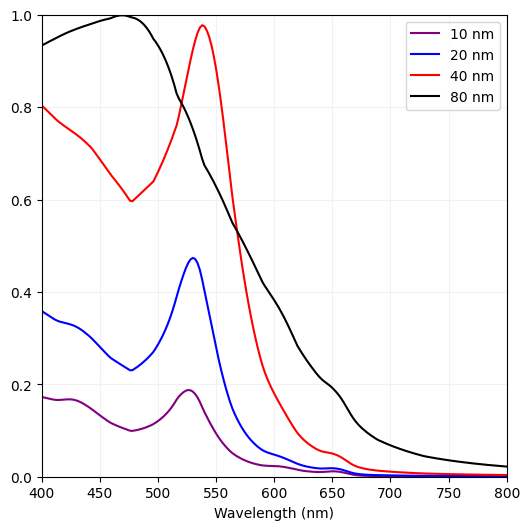 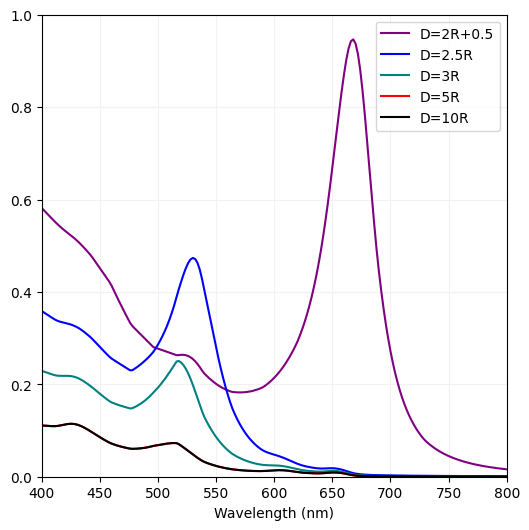 NEXT STEPS
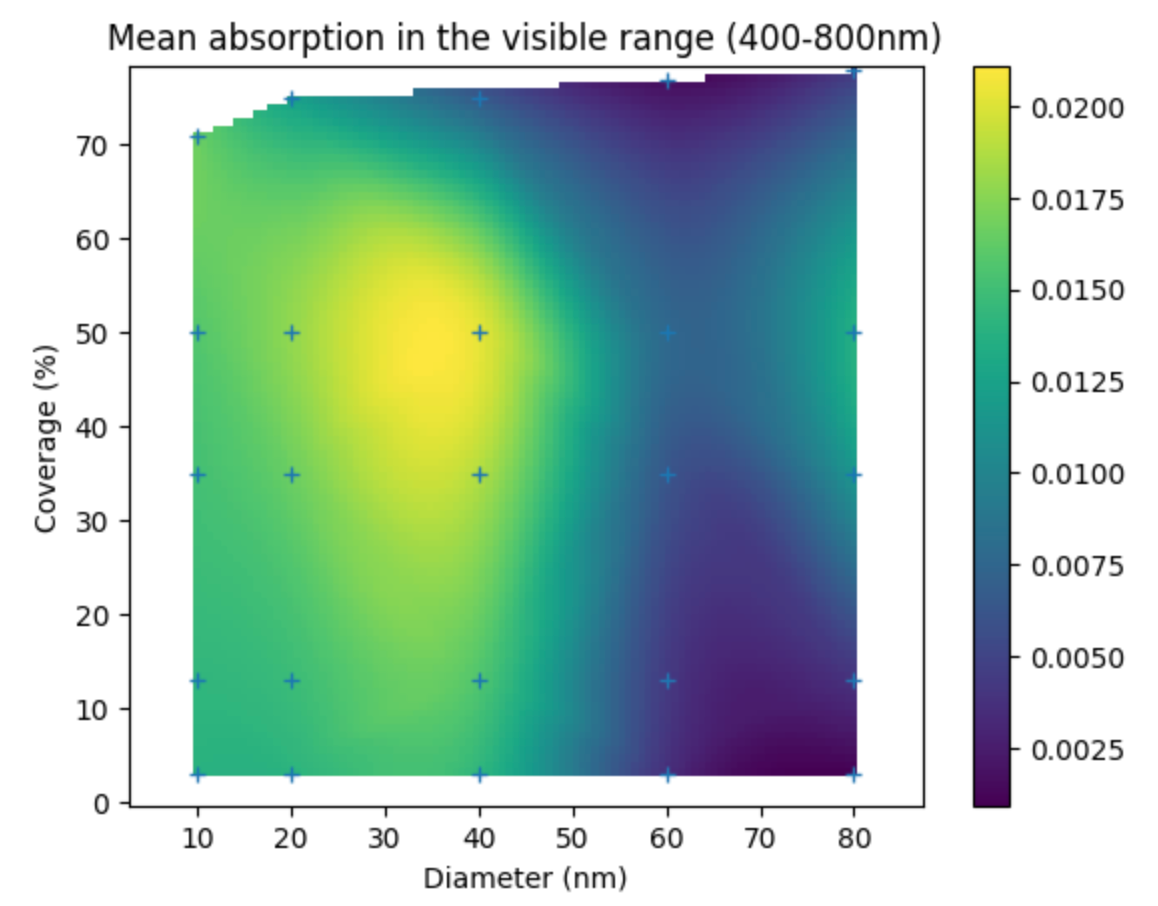 Similar study with AuNPs below the TMDC



Experimental validation
Any question ?